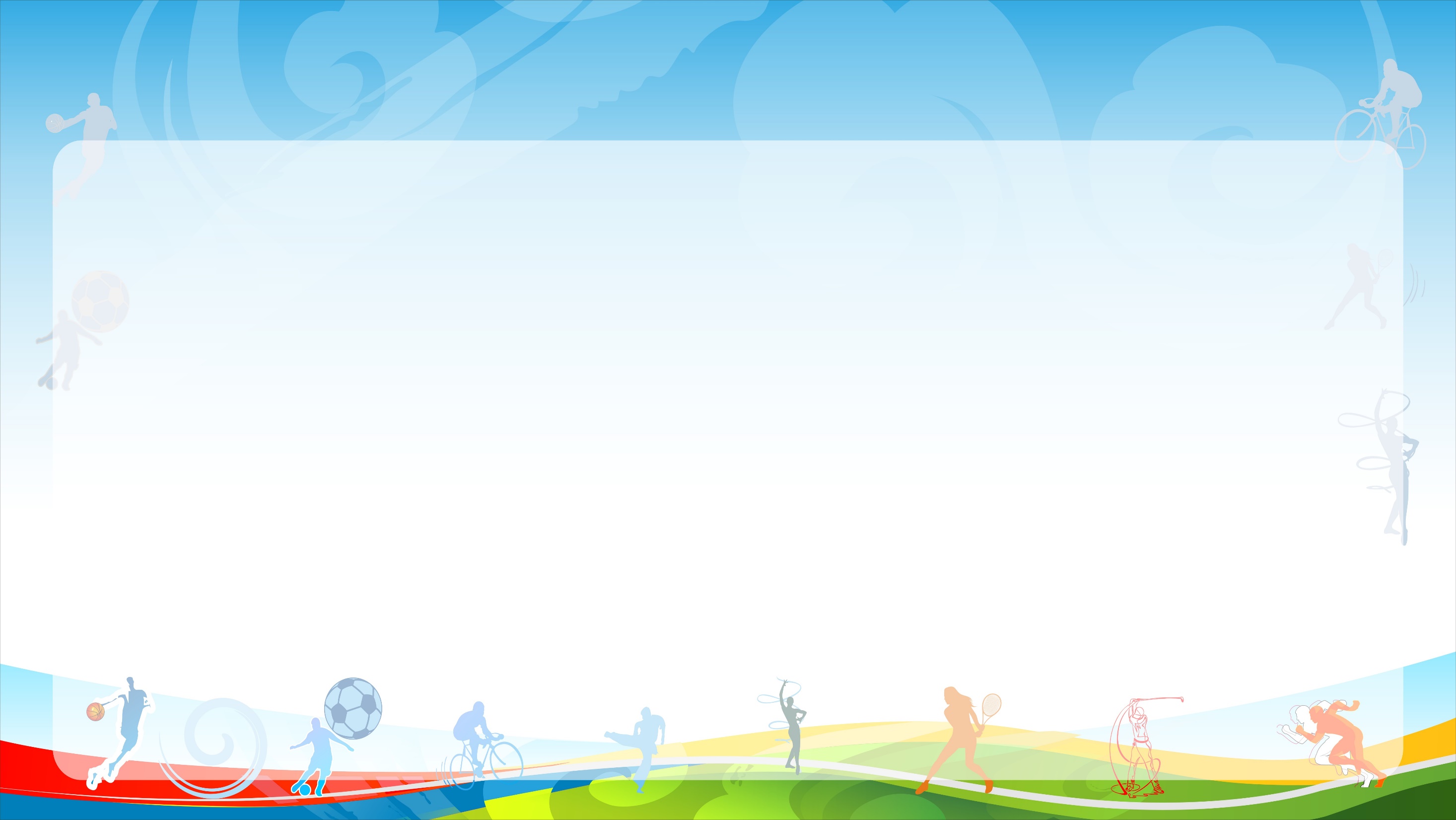 Муниципальное  бюджетное дошкольное образовательное учреждение Ермаковский детский сад №1 комбинированного вида №1 «Ромашка»
«Здорово быть здоровым»
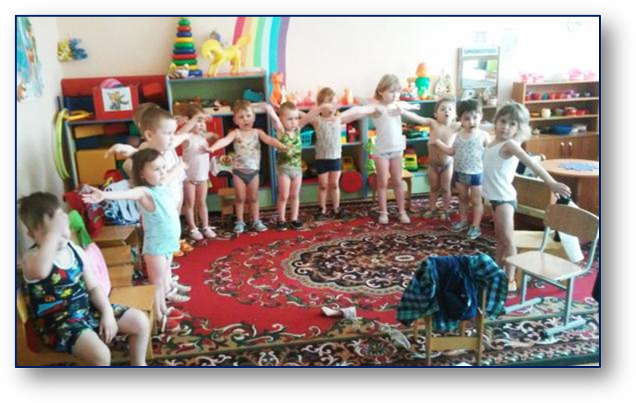 Проект краткосрочный, информационно-практико-ориентированный
Участники проекта: 
Вагина Е.А.- воспитатель
Зиновьева Е.Н.- воспитатель
 Дети и родители
Здоровье - это первая и важнейшая потребность ребенка, определяющая способность его к труду и обеспечивающая гармоническое развитие личности. Оно является важнейшей предпосылкой к познанию окружающего мира, к самоутверждению и счастью человека.
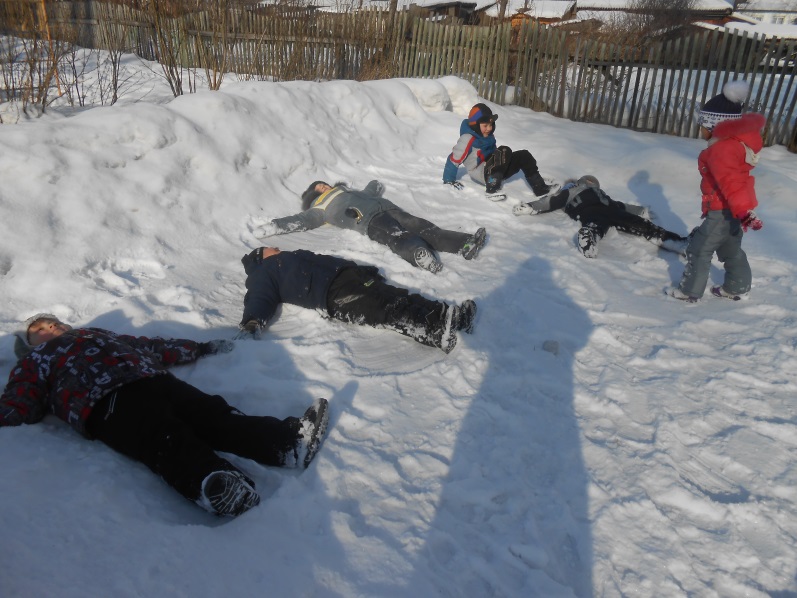 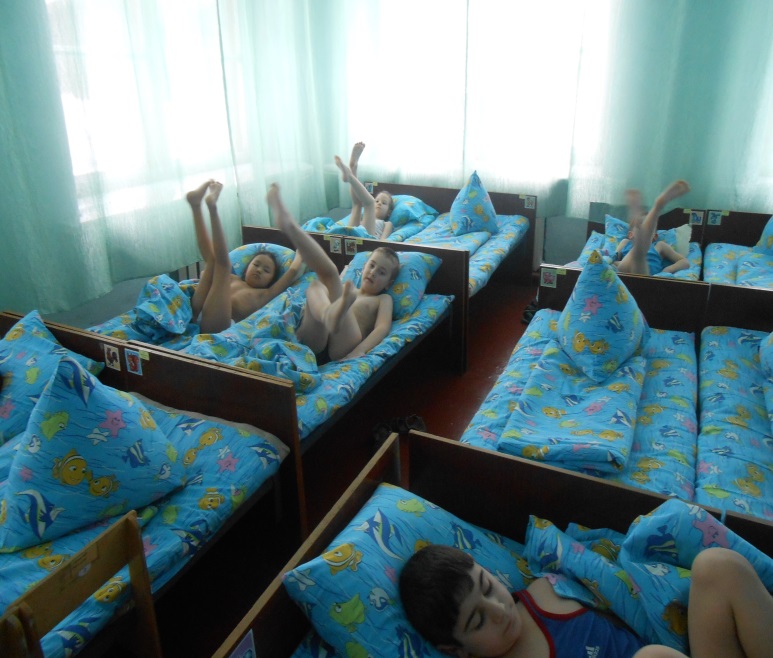 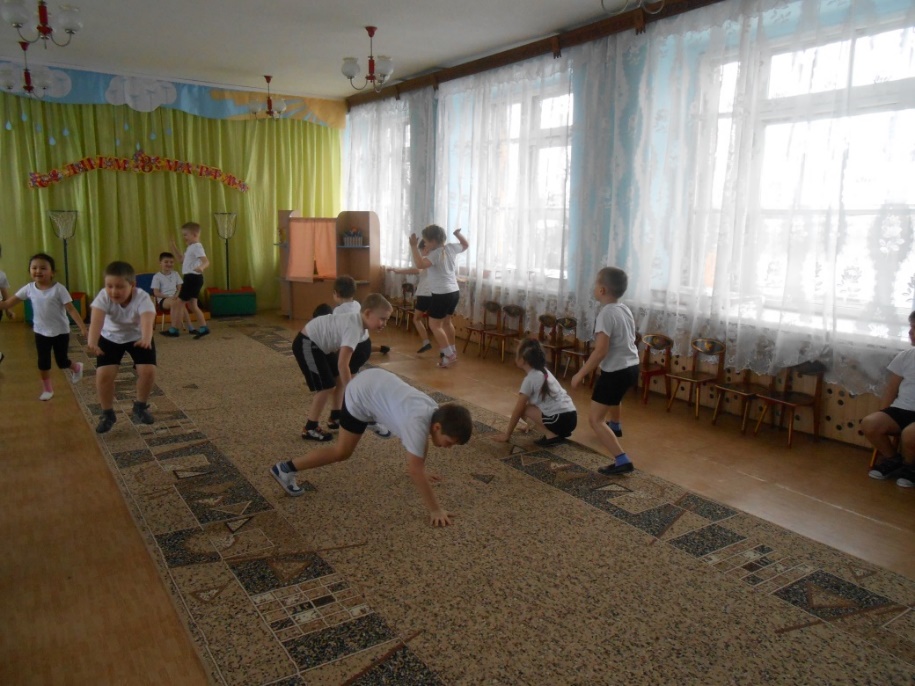 Актуальность проекта:
В соответствии с Федеральным законом  "Об образовании в Российской Федерации" здоровье дошкольников отнесено к приоритетным направлениям государственной политики в области образования.
Формирование  здорового  образа  жизни  является  актуальной  проблемой в современном обществе.  
Дошкольный  возраст  –  это  фундамент  физического  и  психического здоровья.  Ведь  именно  до  семи  лет  идет  интенсивное  развитие  органов  и становление  функциональных  систем  организма,  закладываются  основные черты  личности,  формируется  характер.  То,  что  упущено  в  детстве,  трудно наверстать.  Поэтому,  приоритетным  направлением  в  дошкольном воспитании  является  сохранение  здоровья  детей,  формирование  у  них навыков здорового образа жизни.
Реальная ситуация:


	После наблюдений за детьми выявили:
 что дети плохо едят  овощи и фрукты, продукты молочной продукции. 
 проблемы связанные с культурно-гигиенические навыками.
 слабый  интерес детей к физическим упражнениям и спорту;

	

	Почему мы отдали приоритет именно здоровому образу жизни детей? Ответ прост. Именно эта тема является наиболее животрепещущей для большинства  родителей. А следовательно не может не вызвать ответный интерес.
Проблема: 

Поиск участниками образовательного процесса эффективных путей укрепления здоровья ребёнка и приобщения воспитанников и их родителей к здоровому образу жизни.
Цель: 
Довести до сознания детей и родителей важность здорового образа жизни, сохранение и укрепление психического и физического здоровья детей за счет качественного улучшения работы по укреплению здоровья воспитанников.
Задачи:

1. обеспечение условий для сохранения, укрепления здоровья детей, совершенствовать их физическое развитие, повышать защитные свойства организма, улучшать физическую и умственную работоспособность;
2.   формирование потребности воспитанников и родителей в здоровом образе жизни через вовлечение их в физкультурно-оздоровительный процесс;
3. привитие культурно-гигиенических навыков.
4. Повышать педагогическую и валеологическую компетентность родителей в воспитании здорового ребенка.
План    реализация проекта
Подготовительный этап:
 Пополнение предметно-развивающей среды.
Подбор  дидактических и подвижных игр.
3. Подбор сюжетных картинок и иллюстраций.
Завершающий этап
Развлечение «Быть здоровым здорово!»
Круглый стол для детей, родителей, педагогов 
       «Мы здоровью скажем: Да!»
Практический этап
Проведение с детьми бесед о здоровом 
образе жизни:
- «Наше сердце – с кулачок»
- «В гостях у зубной феи»
- «Витамины на грядке и в саду
2. Рассматривание картин, плакатов, 
иллюстраций:
 «О спорте», «Распорядок дня» и др.
3.Дидактические игры:
- «Азбука телодвижений»
- «Виды спорта»
- «Зеркало»
- «Съедобное - несъедобное»
- «А если бы…»
- «Выполни движения»
4. Сюжетно-ролевые игры: 
- «Больница»
- «Аптека»
- «Магазин овощей и фруктов»
5. Подвижные игры:
- «Мы – веселые ребята»
- «Ручеек»
- «Ловишки со снежком»
- «Ловишки с ленточками»
- «Забрось в цель»
- «Передай палочку»
6. Чтение художественной литературы детям
 (заучивание стихов, загадывание загадок по теме):
- И. Баранова «Заболейка и здоровейка»
- С. Маршак «Усатый, полосатый»
- К. Чуковский «Мойдодыр»
- С. Черный «На коньках»
7. Рисование: 
- «Виды спорта» 
- «Витамины на грядках»
8. Аппликации:
- «Наши любимые фрукты»
- «Витамины зимой»
9. Оздоровительные пробежки по территории 
детского сада на прогулке.
10. Дыхательная гимнастика
11. Пальчиковая гимнастика
12. Гимнастика для глаз
13. Бодрящая гимнастика после сна
Результат проекта: 




Сформированность гигиенической культуры и культуры рационального питания у детей, и наличие потребности в здоровом образе жизни;
Активная помощь и заинтересованность  родителей в организации работы по оздоровлению детей в семье и ДОУ.
 Снижение заболеваемости и повышение уровня здоровья детей;
Эффекты проекта




	Работа в данном направлении будет интересна не только педагогам, но и родителям, так как они будут вовлечены в воспитательно - образовательный процесс, что позволит им сделать правильный выбор в развитии и сохранении здоровья своего ребёнка.
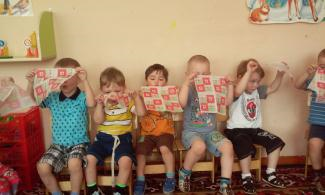 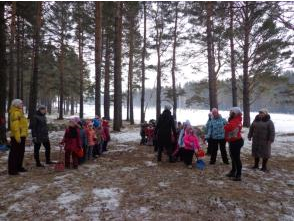 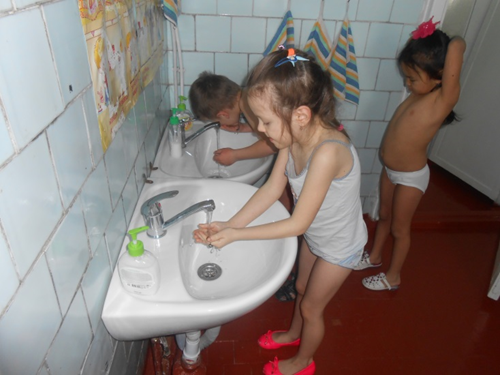 «Дыхательная гимнастика»
«День Здоровья»
«Водные процедуры»
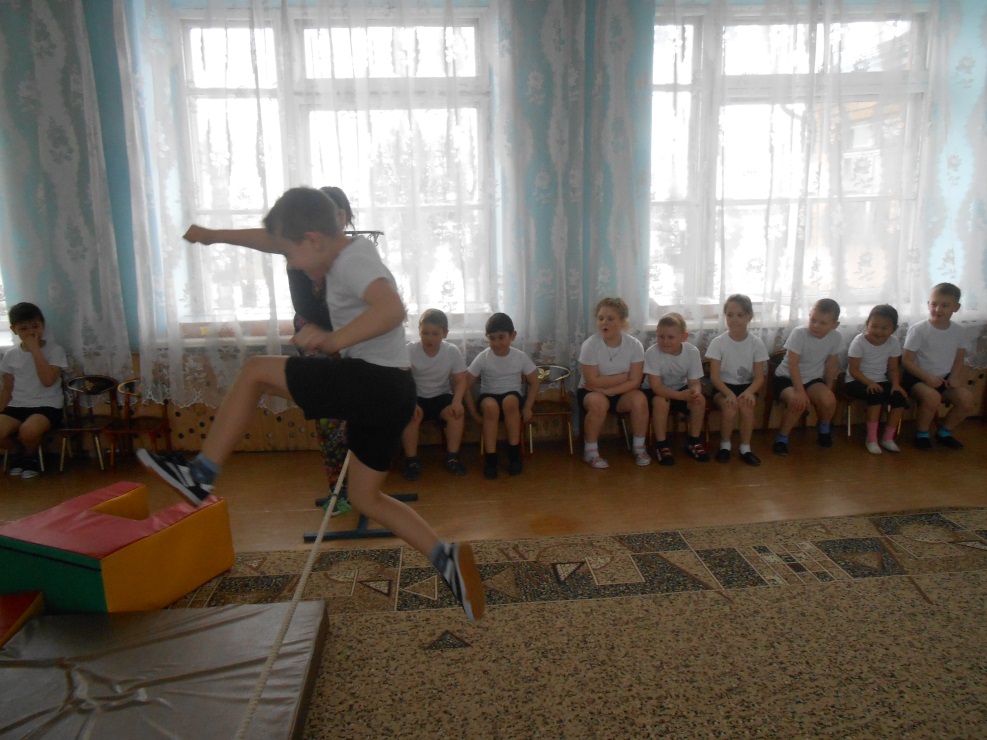 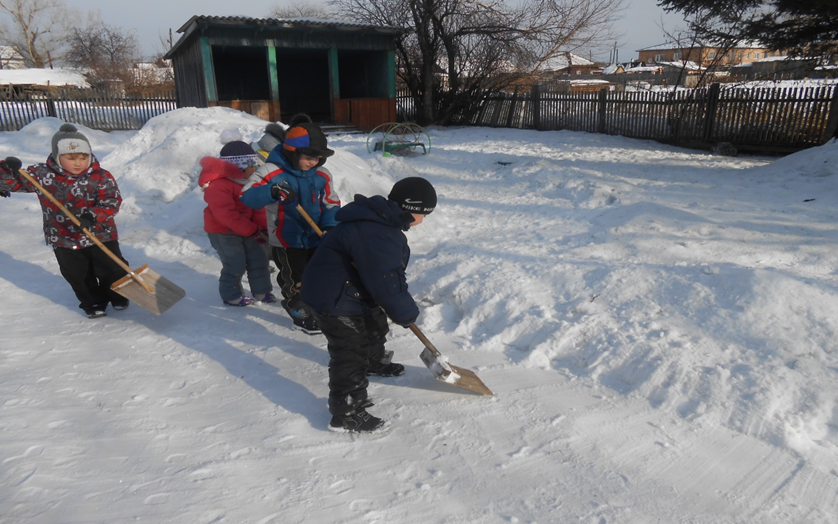 «Занятие спортом»
«Прогулка на свежем воздухе»